Using Adobe Sign & Workflow
Step-By-Step #1 login to MyPortal
Workshop Materials:
Both, the PowerPoint and the form we will be using today can be downloaded from Office 365

https://foothilldeanza-my.sharepoint.com/:f:/g/personal/10370392_fhda_edu/EjvmN8YyeQtAnoFBUgC3fh0BNoHw-ce39M80V-97TpxNYA?e=qlVeVU
Step-By-Step #2 Apps – If you haven’t already added AdobeSign to your favorites, select Apps
Step-By-Step #3 Select Staff AdobeSign Employee Forms
Check Out the Employee Workflows!
So what are Workflows you ask???
They are Pre-defined ways for us to obtain the necessary signatures on a specific form.
In fact the ETS folks were kind enough to build a Workflow Especially For This Workshop!!
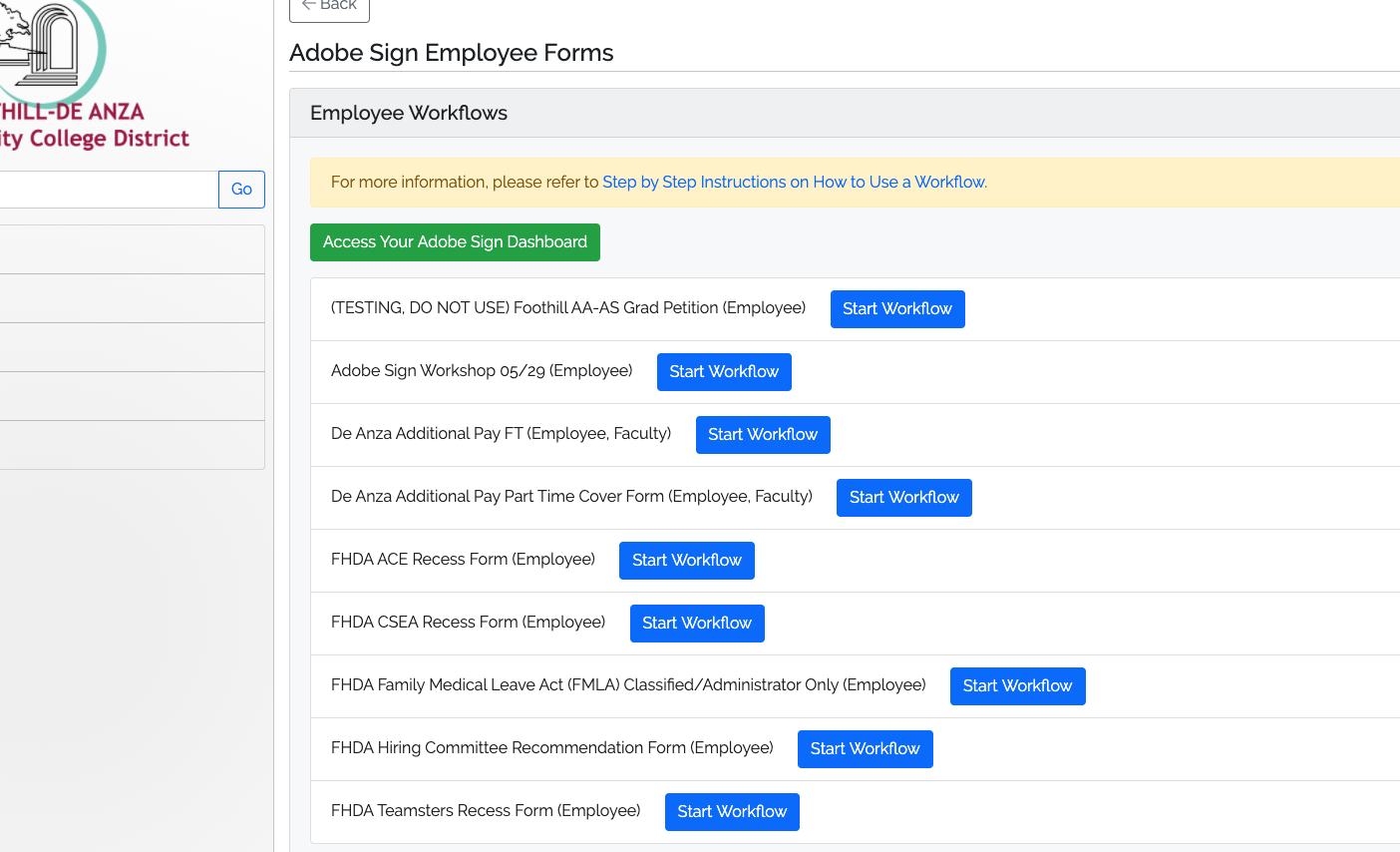 We’re Going to Practice ;-)
Click on the Blue Button that says Start Workflow for the Adobe Sign Workshop 05/29
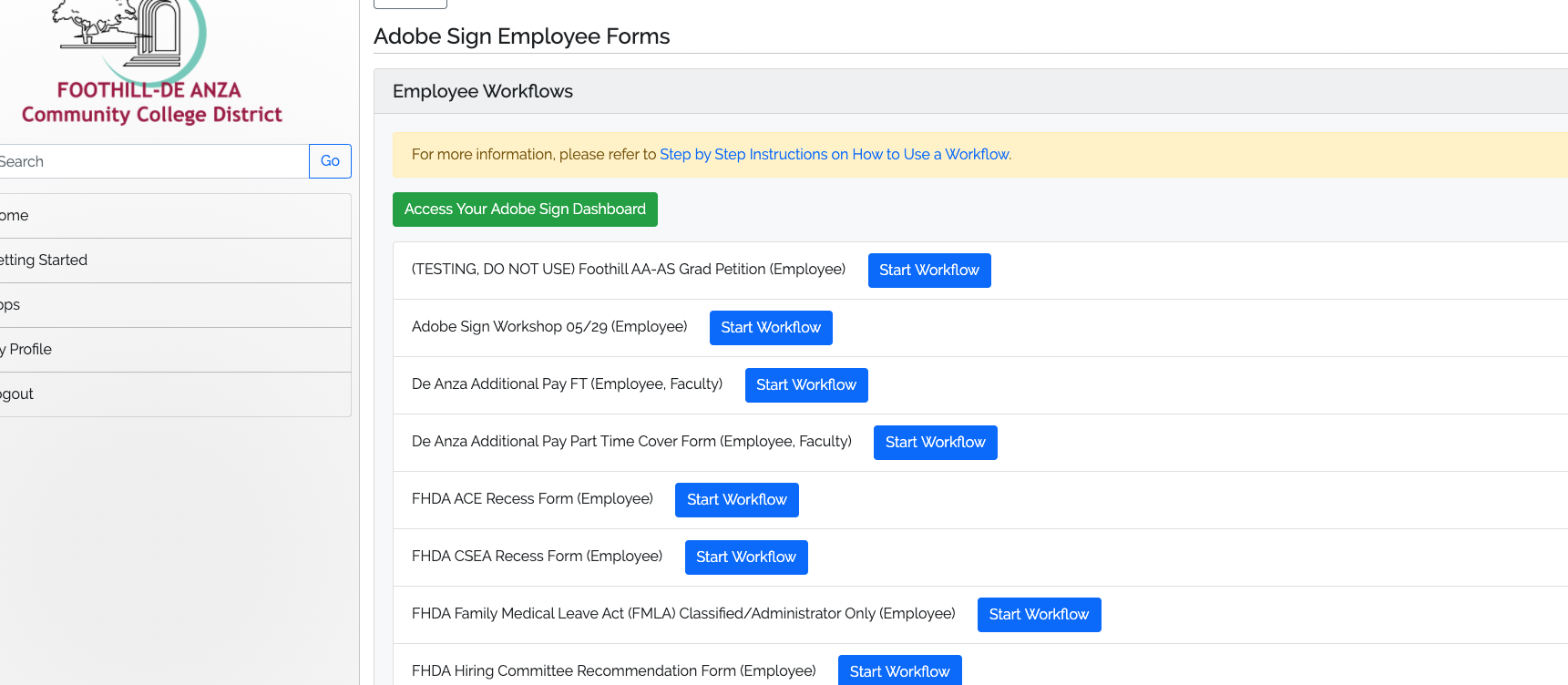 Hopefully, you got this:
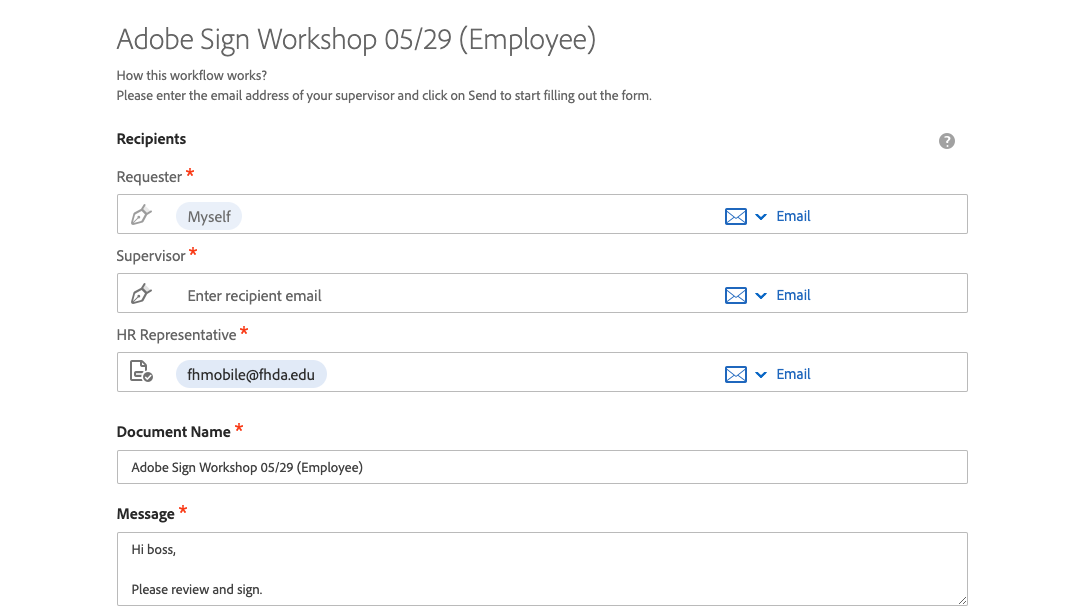 Workflows have a form already attached. You’re going to start “the flow”
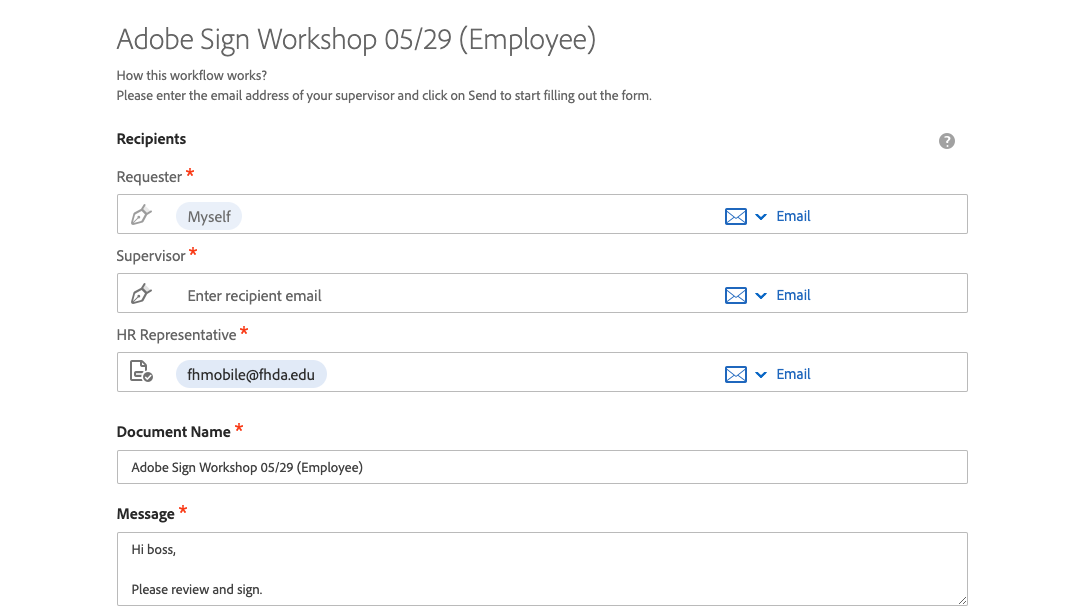 We’re going to add a “Supervisor” – a fake one for this – Use: damobile@fhda.edu
Because the first person was “Myself,” the form will pop up on your screen.
Go Ahead And Fill In Some Random Stuff!
Keep Going Through Filling In Your Signature and Extension – Then “Click to Sign”
When Done “Click to Sign”
Now You Should Get This:
Success!!! These days we’ll take any little “Win” we can…
Your “Supervisor” will receive an email like this(in this case the kind folks at ETS who are monitoring damobile@fhda.edu for this session):
Want to keep an eye on things? Let’s “Access Your Adobe Sign Dashboard”
You can see on my screen that I have 5 documents “In progress” and 2 waiting for me to sign
Click on In Progress to see the form you sent
“But I want to know if it’s signed” (I hear you say)
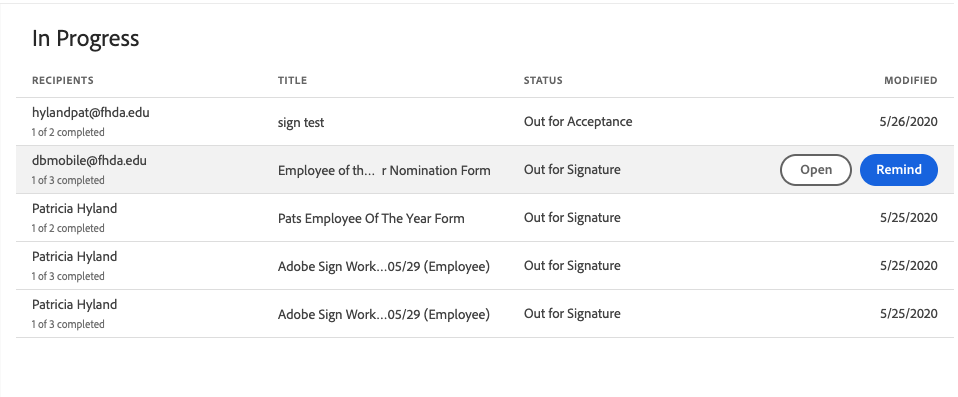 Hover over the one you want to check on and you have 2 options:       Open       and     Remind
In the case of a form that needs multiple signatures, if you click on Open you can see which ones are still needed
If you get impatient you can click    Remind
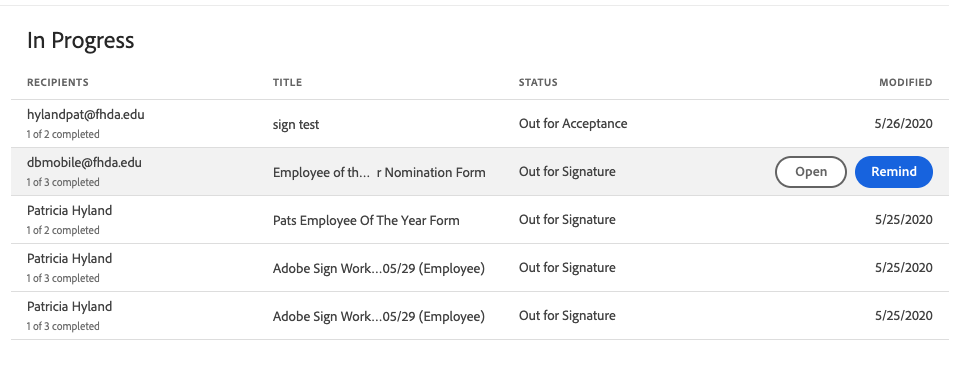 Use it judiciously….
Now we’ll explore some other things you can do with your Dashboard
Say you want to nominate yourself for Employee Of The Year and the form needs your supervisor’s signature – You’ll need to do a few things first
Download the “Employee of The Year Nomination Form” from Zoom Chat
#1 - Fill out and Save the form on your computer – DON’T Sign It!
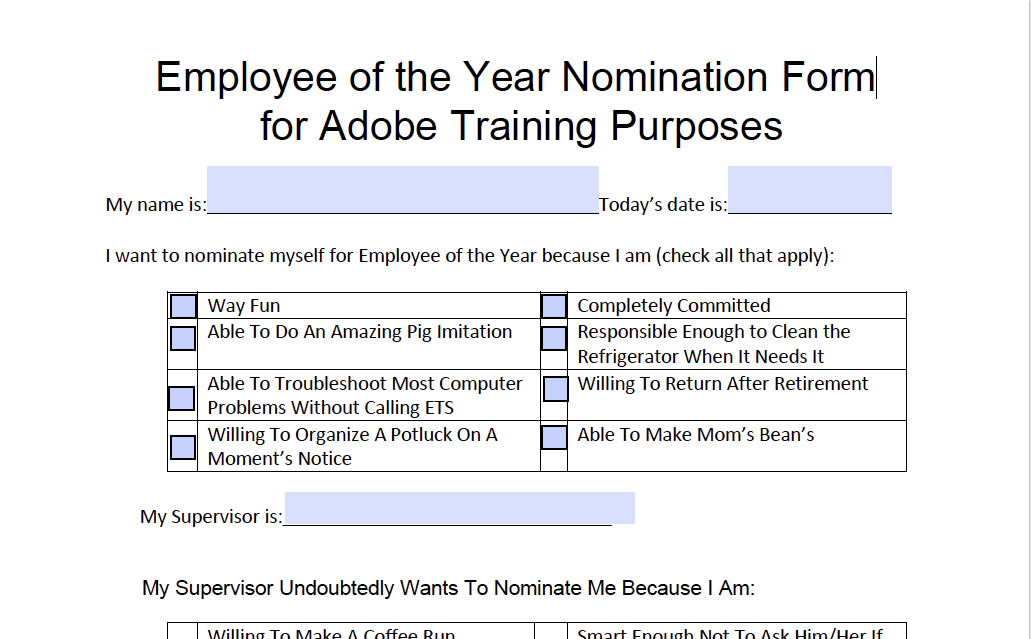 Now we can    Request signatures
Since you need to sign the form, type Myself in line #1
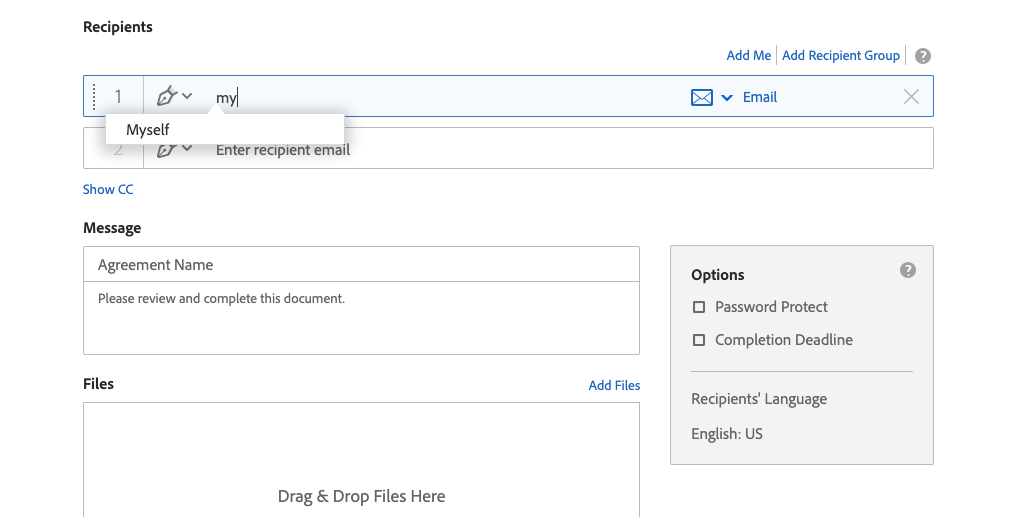 …And we need our “supervisor” damobile@fhda.edu Type that in here:
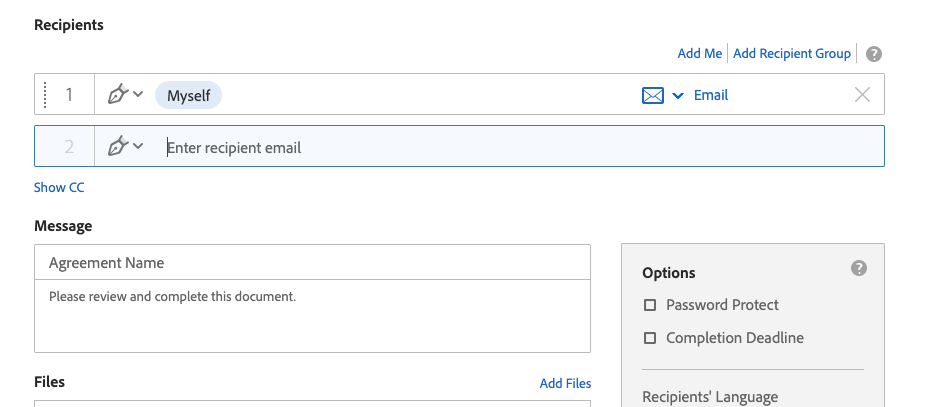 We also want to send it to its final destination, but that person doesn’t need to sign it. Pull down the arrow by the pen tip and change it to “Acceptor”
Let’s use my email for this: hylandpat@fhda.edu
If you change the Agreement Name to the name of the form you need signed, the message automatically updates
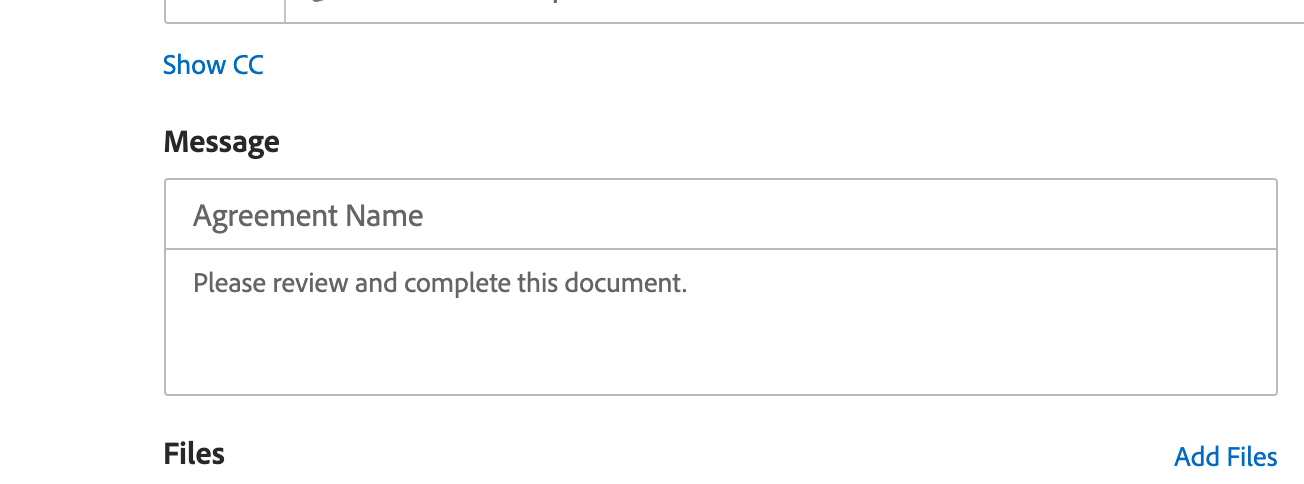 Now either click Add Files OR drag and drop the form from your computer to this box
Now click that tiny little box called Preview & Add Signature Fields
When you click it,  Send  changes to  Next
You’ll see a message like this
…Then the form you uploaded should pop up
Mostly filled out – except those pesky signatures
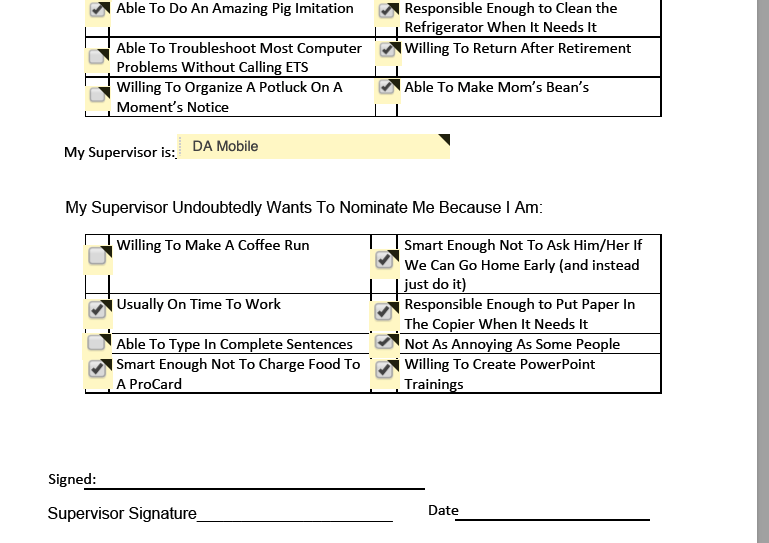 But the form doesn’t really have interactive sign spots so we’re going to add them!
On the Right side of the screen click on Signature Fields
Grab that top one called Signature and drag it over the line where you want to sign
To make sure the “right people” sign in the “right order” click on the Pink corner
Here you get to “Assign” it to yourself (Sender)
Now drag and drop another one we’ll assign to your supervisor. Use the Pink corner again to make sure it is going to damobile@fhda.edu.
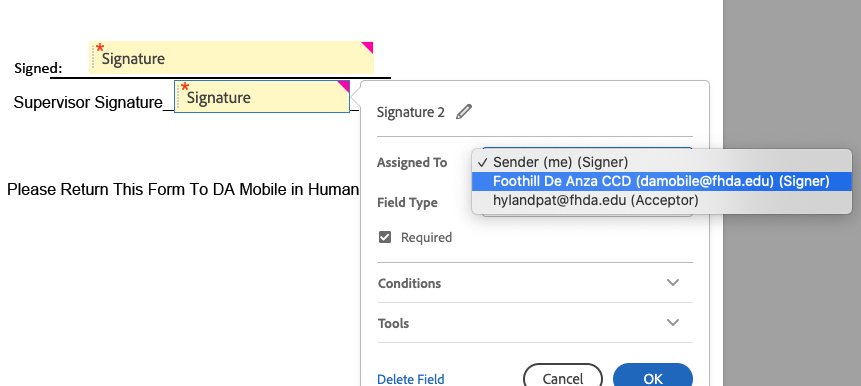 We’ll also add a date field that only your supervisor can complete
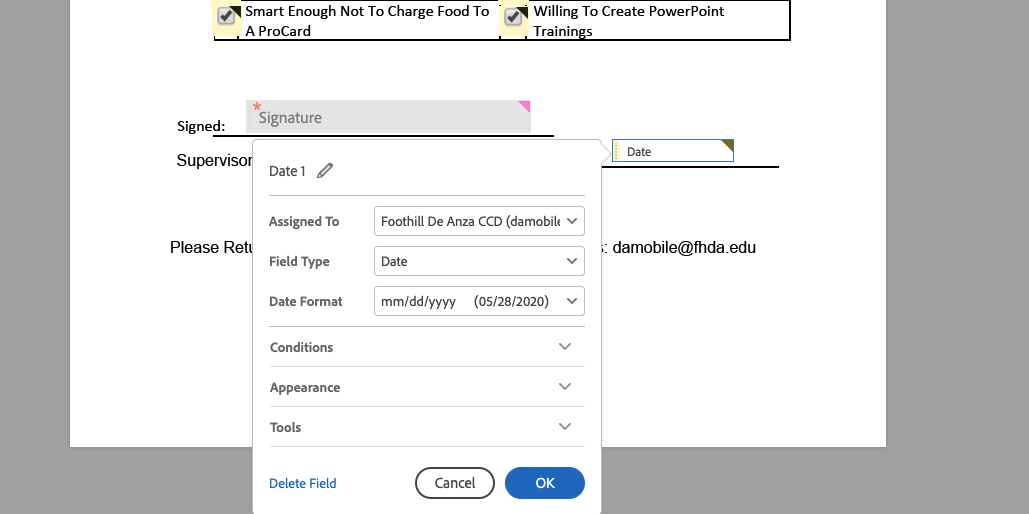 Now you can sign it and send it on its merry way!!!
Depending on your login info, your name will pop up in some fashion. Verify by typing it below then click  Apply
You’ll get one last message  Click to Sign
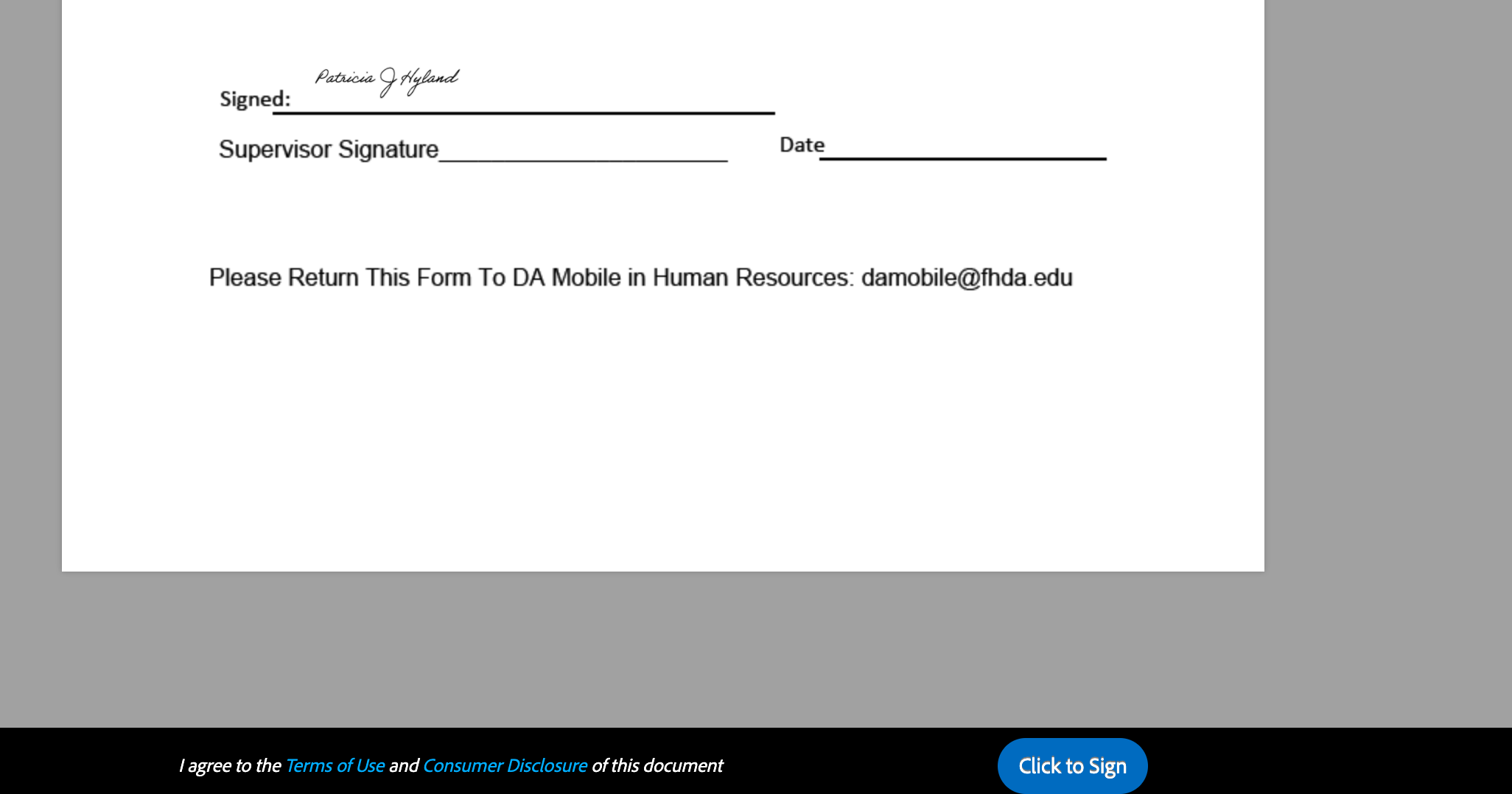 Hit Click to Sign    and it’s on it’s way!
And when your “supervisor” signs it you’ll get this!!!
Watch them do in 3 minutes what took me an hour 
Cool info on choosing order of signatures:
https://helpx.adobe.com/sign/how-to/adobe-use-hybrid-routing.html?playlist=/content/help/en/ccx/v1/collection/product/sign/segment/designer/explevel/beginner/applaunch/orientation/collection.ccx.js
Also, a Very Good resource:
https://helpx.adobe.com/sign/using/create-forms-with-acrobat.html
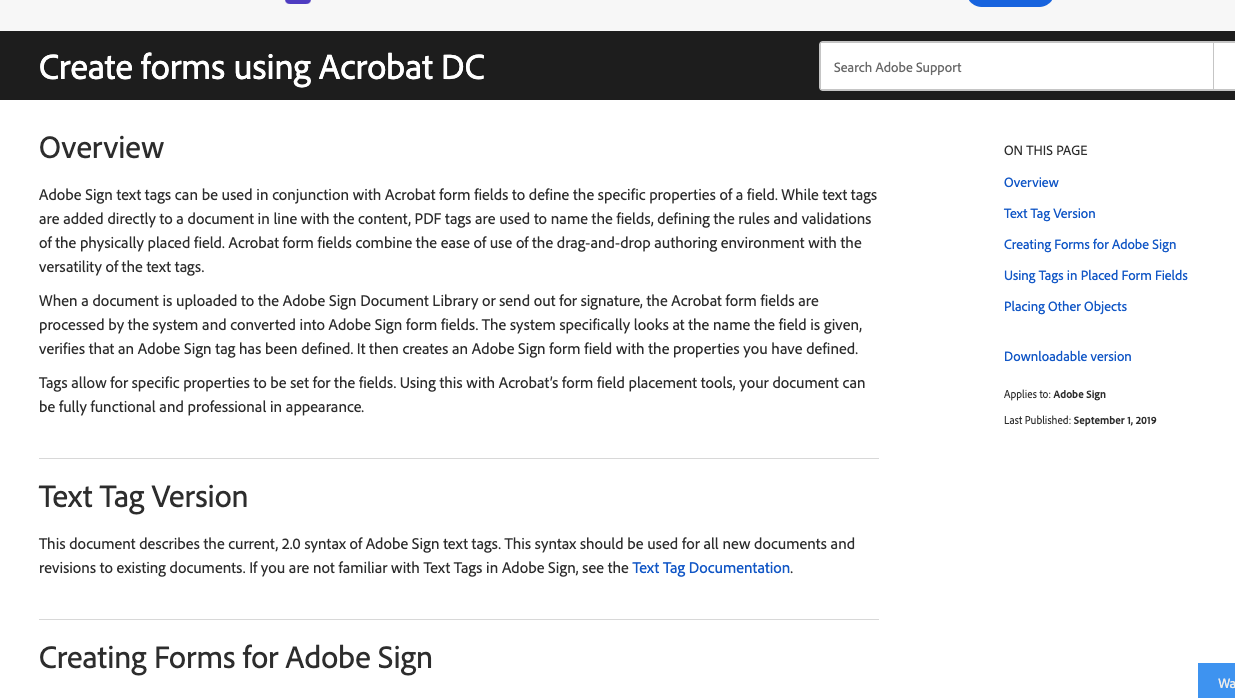 Wasn’t that fun?????
Resources: https://helpx.adobe.com/sign/tutorials.html
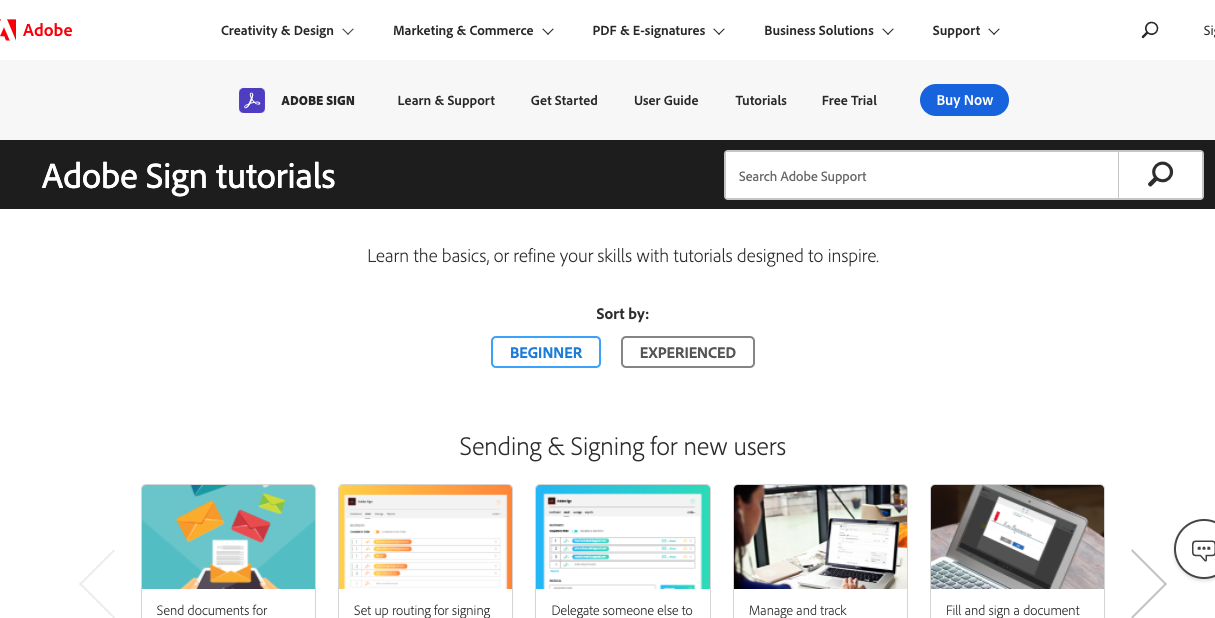 Special thanks to:Claire ChangMonica GarciaJyoti GavaliMahmood HasanLinda KoyamaPaula Norsell
Now get out there and request signatures!